Considérerles proches en santé mentale
Vers un changement de culture à l’égard des proches
Présentation webinairedans le cadre du programme de formation croisée portant sur les Services pour les proches de personnes aux prises avec un trouble de santé mentale et de dépendance12 mars 2025
Présentateur
René Cloutier
Formation : ergothérapie et maîtrise en administration publique
Expérience de 36 ans dans le réseau de la santé et la fonction publique
Directeur général de CAP santé mentale depuis 2018
Objectifs de la présentation
Sensibiliser aux besoins et aux réalités des proches en santé mentale
Informer sur les services offerts aux proches en santé mentale
Favoriser le référencement des proches vers les ressources de soutien
Éléments de la présentation
CAP santé mentale
Les proches en santé mentale
Pourquoi soutenir les proches ?
Les jeunes proches aidants
Comment soutenir les proches ?
1. CAP santé mentale
Mission
Membres
Services
CAP santé mentale
Confédération des associations de proches en santé mentale du Québec (CAP santé mentale)
Fondée en 1986, c’est le seul regroupement national communautaire dédié aux proches en santé mentale 
53 associations membres réparties dans toutes les régions du Québec
30 000 proches soutenus annuellement
Site web : capsantementale.ca
CAP santé mentale
Mission : regrouper, représenter, soutenir et mobiliser les organismes œuvrant auprès des proches de personnes ayant un problème de santé mentale et porter la voix des proches sur le plan national
Approche privilégiée de partenariat :
MSSS : plans d’action, projets (jeunes, P-38)
Organismes communautaires nationaux
Associations professionnelles
Recherche (39 collaborations)
Fondations
CISSS/CIUSSS (ententes de référencement)
Services de police (ententes de référencement)
Associations de proches
Services communautaires gratuits de soutien psychosocial selon une approche psychoéducative :
Information
Entraide
Services professionnels
Formation
Accompagnement
Répit
2. Les proches en santé mentale
Qui sont-ils ?
Rôles (modèle CAP)
Attentes
Les proches
Famille
Entourage
Accompagnateur
Proche aidant
Personne significative
Jeune proche aidant
Assistant
Jeune proche
Les proches
Qui sont-ils ?
- parents	- collègues de travail
- conjoints	- collègues d’études
- fratrie	- amis
 enfants	- voisins
 grands-parents	- autres …
Nombreux proches
Nous sommes ou serons tous le proche d’une personne ayant un trouble de santé mentale (TSM)
1 personne sur 2 aura un TSM au cours de sa vie
1 personne sur 5 vit présentement un TSM
1 jeune sur 5 a un parent ayant un TSM
Malgré cela, la stigmatisation est encore très présenteen santé mentale
Rôles des proches : modèle CAP
Ce modèle aide à :
identifier les besoins du proche
développer les outils pour soutenir les proches
Principale plainte des proches
On n’est pas :
écouté
impliqué
informé
Un changement de culture à l’égard des proches en santé mentale est nécessaire !
[Speaker Notes: Enquêtes du Coroner, congrès, tournée des régions, etc.]
Les attentes des proches
Faire de la santé mentale une priorité nationale
Assurer l’accès sans délai à des services de proximité en santé mentale
Garantir la participation des proches au processus de rétablissement
Assurer le référencement des proches vers les associations pouvant les soutenir
Assurer un financement suffisant des organismes communautaires soutenant les proches
Réduire la judiciarisation en santé mentale
3. Pourquoi soutenir les proches ?
Raisons humaines et sociales
Raisons cliniques
Raisons économiques
Soutenir les proches
L’annonce de la maladie mentale :
état de choc chez les proches
deuil, avec toutes les étapes : déni, colère, état dépressif, résignation et acceptation
La famille est fréquemment laissée pour compte par les intervenants du réseau
La famille veut aider, mais ne possède pas les ressources nécessaires pour être efficace pour accompagner la personne
Bien outillés, les proches peuvent soutenir le rétablissement de la personne de manière très positive et satisfaisante
Soutenir les proches
Pour les aider à préserver leur propre santé mentale
Sentiments : impuissance, culpabilité, honte, colère, stress, peine, découragement
Centrés sur la personne à aider, ils oublient leurs propres besoins 
3 fois plus de détresse psychologique que la population en général
Risque élevé d’épuisement et de développer des problèmes de santé mentale

Une personne en crise = une famille en crise
Contrer la stigmatisation
Les préjugés et les tabous retardent la demande d’aide autant par les personnes ayant une maladie mentale que par les proches aidants
La stigmatisation nuit au rétablissement de la personne TSM
Entre ¼ et ½ des membres des familles croient qu’ils doivent dissimuler leur relation avec leur proche ayant une maladie mentale dans le but d’éviter de faire honte à la famille
Pour les familles,la stigmatisation est souvent pire que la maladie mentale !
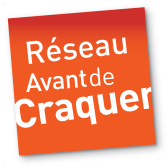 Bénéfices pour les proches de demander de l’aide
Comprendre le trouble mental
Améliorer leur façon de communiquer
Améliorer leur relation avec la personne TSM
Apprendre à lâcher prise
Être plus en contrôle de leur situation
Apaiser et prévenir des situations de crise
Meilleure productivité au travail
Diminution du taux d’absentéisme
Et plus encore …
Impacts du soutien aux proches
Favorise le rétablissement de la personne ayant un TSM
Prévient la détresse chez les proches
Prévient l’éclatement de la famille, préserve le filet social
Réduit le recours aux services de sécurité publique, juridiques, de santé et sociaux (urgence, hospitalisation, services spécialisés)
Soutenir les familles n’est pas une dépense, c’est un investissement pour réduire les impacts humains, sociaux et économiques de la maladie mentale
4. Les jeunes proches aidants
Constats
Projet « Aider sans filtre »
Jeunes proches aidants
Statistiques
1 jeune sur 5 a un parent ayant un trouble de santé mentale (TSM)
15 à 20 fois plus à risque de développer un TSM
Les jeunes côtoient d’autres jeunes chez qui apparaît un TSM
¾ des TSM apparaissent avant l’âge de 24 ans

Les jeunes proches aidants sont les grands oubliés
Jeunes proches aidants
Constats
Jeunes proches aidants … souvent malgré eux
Impacts sur leur estime de soi, leur vie sociale, leur réussite scolaire, leurs projets d’avenir, leur vie de jeunesse
Ils ne vont pas chercher de soutien : perception d’être seul dans cette situation, stigmas, méconnaissance des ressources d’aide
Jeunes proches aidants
Constats
Très peu de services offerts aux jeunes proches
Approches d’aide non adaptées aux jeunes
Les intervenants ne pensent pas aux jeunes proches aidants, ni à les référer
Il faut aller au-devant d’eux dans les milieux qu’ils fréquentent
Projet « Aider sans filtre, pour et avec les jeunes »
Action 4.6 du PAISM
Porteur : CAP santé mentale
Objectif : repérer et soutenir les jeunes proches aidants en santé mentale
50 jeunes agents de sensibilisation et de soutien embauchés et répartis dans toutes les régions du Québec
Financement
MSSS
APPUI pour les proches aidants
FFMSQ : réseau de vigies qui réfèrent les jeunes proches aidants ayant besoin de soutien
5. Comment soutenir les proches ?
Considérer
Intégrer
Outiller
Guide de bonnes pratiques pour l’implication des proches en santé mentale : considérer, intégrer, outiller
Action 7.5 du PAISM
Porteur : CIUSSS de la Capitale-Nationale
Objectifs du guide : 
Dégager un portrait des obstacles (cliniques, éthiques et légaux) et des facilitateurs en lien avec l’implication des proches dans le processus de rétablissement des personnes vivant un problème de santé mentale
Améliorer les compétences des intervenants au regard de l’implication des proches et les soutenir dans l’adoption de pratiques visant l’implication des proches

https://publications.msss.gouv.qc.ca/msss/document-003699/

Objectif du MSSS :implantation du guide à travers le Québec
Services de CAP santé mentale
Ligne téléphonique pour être dirigé vers l’association de sa région : 1-855-272-7837
Plateforme web : capsantementale.ca
Réseau des 53 associations : 
https://www.capsantementale.ca/reseau-organismes-aide/
Autogestion en ligne CAP Mieux-Être : 
https://www.capmieuxetre.ca/fr/
Aider sans filtre, pour et avec les jeunes : 
https://www.capsantementale.ca/aider-sans-filtre/
Considérer les proches
Principale plainte des proches
On n’est pas
écouté
impliqué
informé

MERCI de contribuer au changement de culture à l’égard des proches en santé mentale !
Questions ?Commentaires ?Suggestions ?
Considérerles proches en santé mentale
Je fais partie de la solution !